Mathematics
Reading angles on a protractor part 2
Mr Kelsall
New learning: multiple angles
How can you measure multiples angles on a line or around a point?
‹#›
Develop learning: multiple angles
Measure the angles inside these shapes.  What do the interior angles of a triangle add up to?
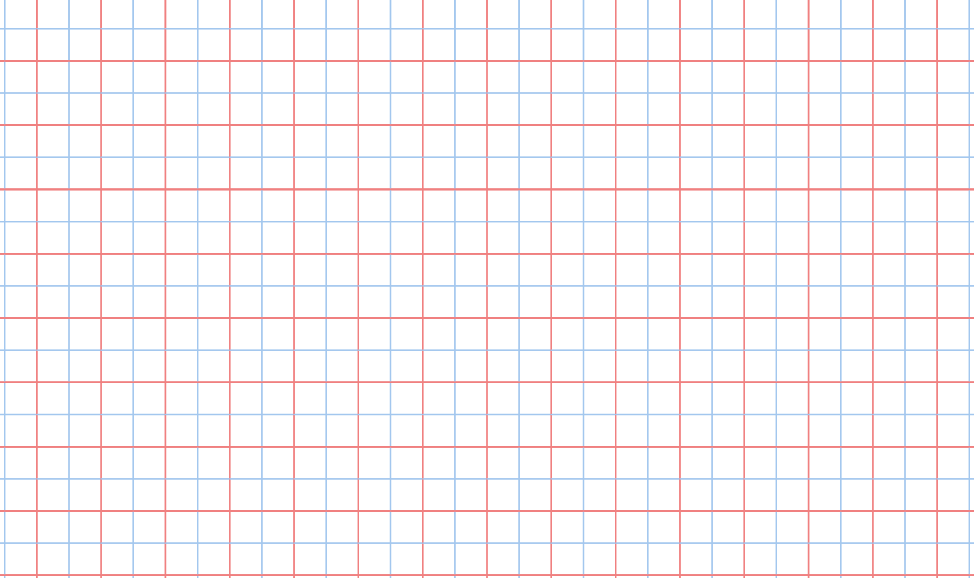 ‹#›
Develop learning: multiple angles
Measure the angles inside these shapes.  What do the interior angles of a quadrilateral add up to?
‹#›
Independent task: multiple angles
Draw your own triangles. Do the internal angles add up to 180°?
Draw your own quadrilaterals. Do the internal angles add up to 360°?  Can you explain this?  
Draw your own pentagons. What do the internal angles add up to?  Can you explain this?
Draw your own hexagons. What do the internal angles add up to?  Can you explain this?
Source of all images : Mr Kelsall or Oak National Academy
‹#›
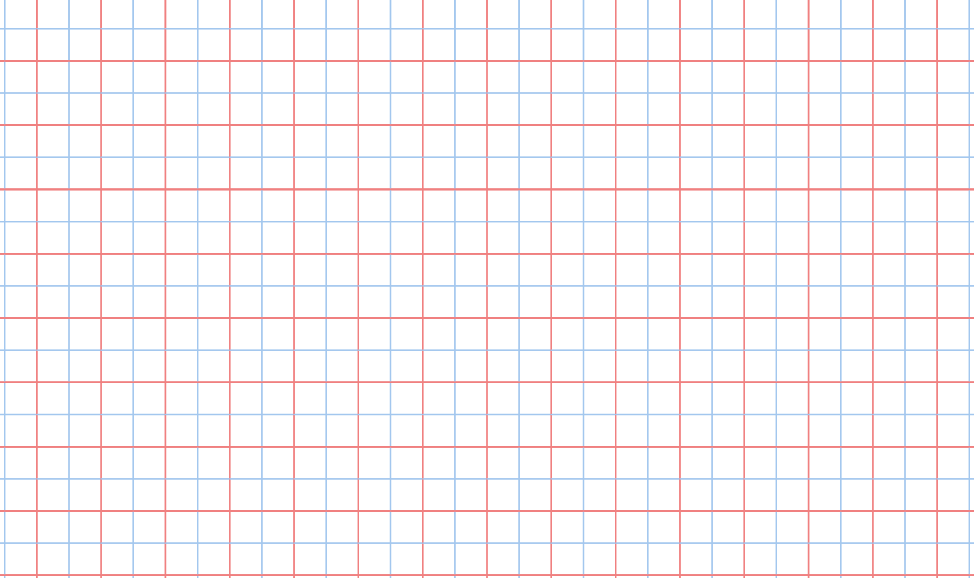 ‹#›
[Speaker Notes: PRINT]